Муниципальное  общеобразовательное бюджетное учреждение «Средняя общеобразовательная школа «Агалатовский Центр Образования» (дошкольное отделение)
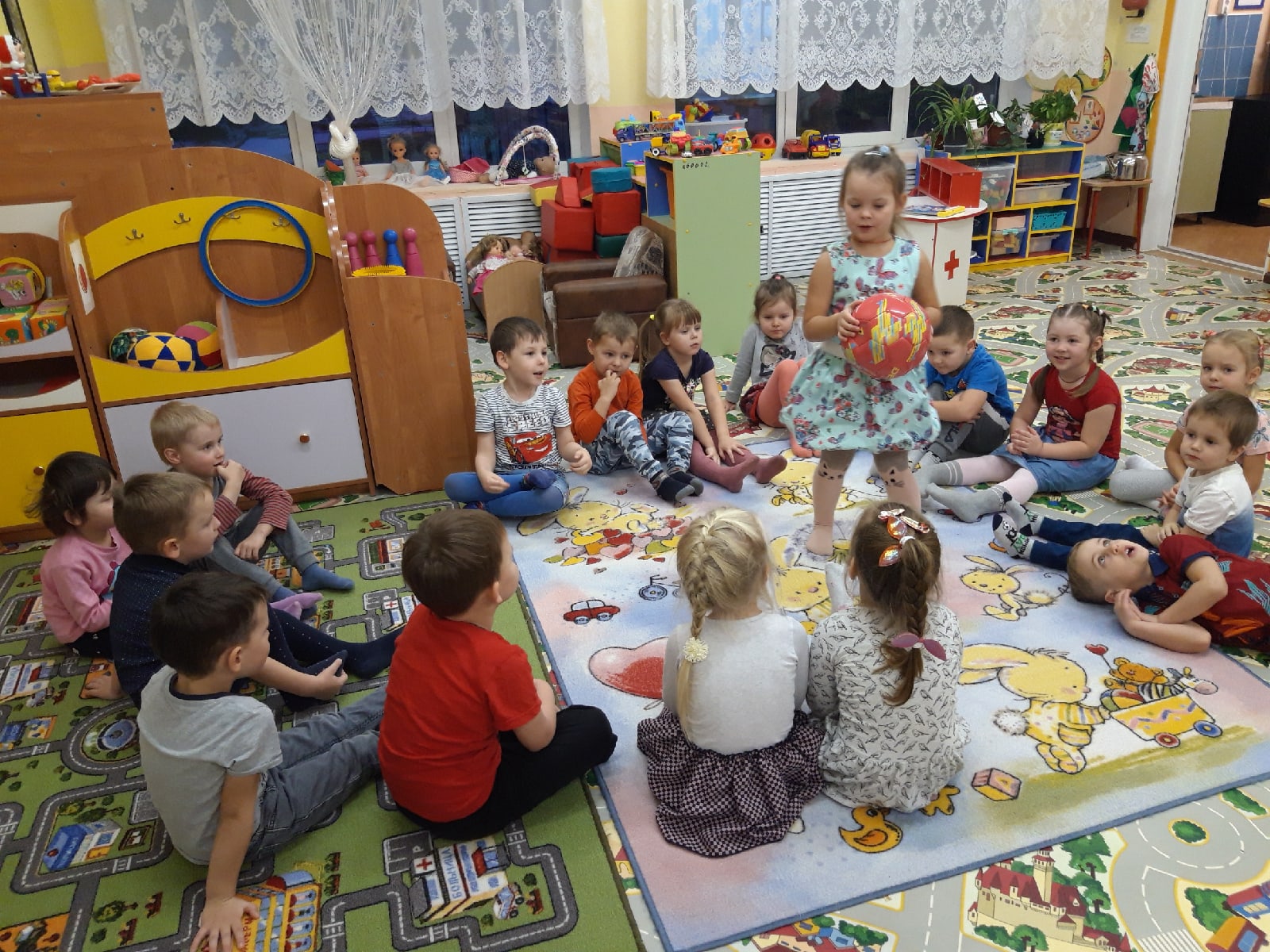 Поддержка детской инициативности и самостоятельности                                                                        в условиях ДО
в средней группе.
Презентация подготовлена                                  Криволуцкой Л.В.
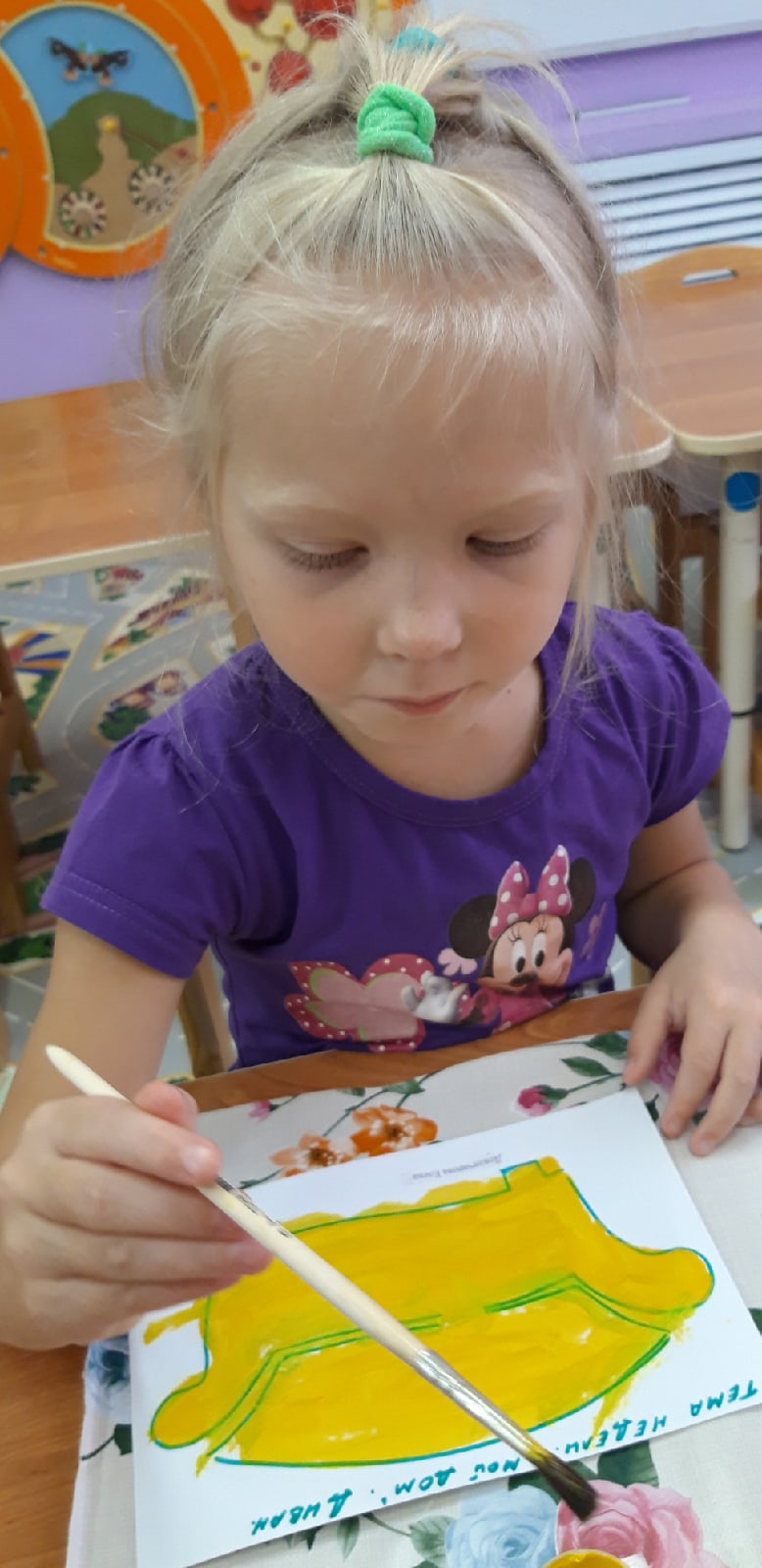 Основным принципом «Поддержки детской инициативности» является построение образовательной деятельности на основе индивидуальных особенностей каждого ребёнка, при котором сам ребёнок становится полноценным участником (субъектом) образовательных отношений.
Три уровня творческой, познавательной инициативы:
1-й уровень – ребёнок активно развёртывает несколько связанных по смыслу условных действий;
2-й уровень – ребёнок имеет первоначальный замысел, активно ищет или видоизменяет имеющуюся игровую обстановку; принимает и обозначает в речи игровые роли, развертывает отдельные сюжетные эпизоды
3-й уровень – ребёнок имеет разнообразные игровые замыслы; активно создаёт предметную обстановку «под замысел».
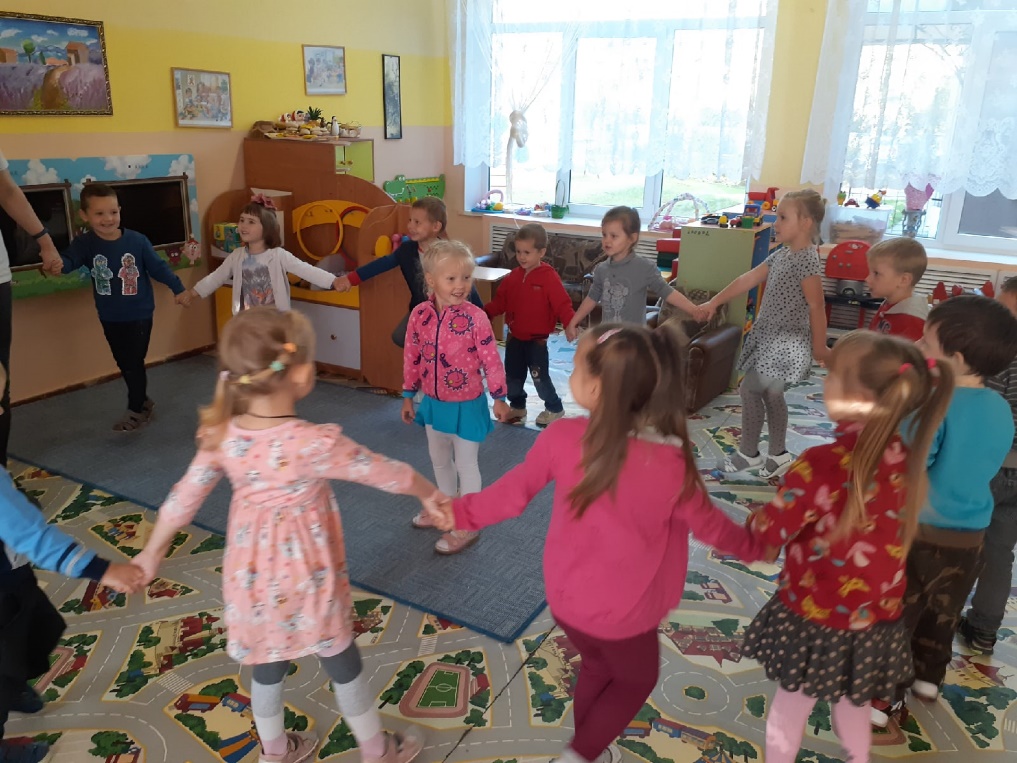 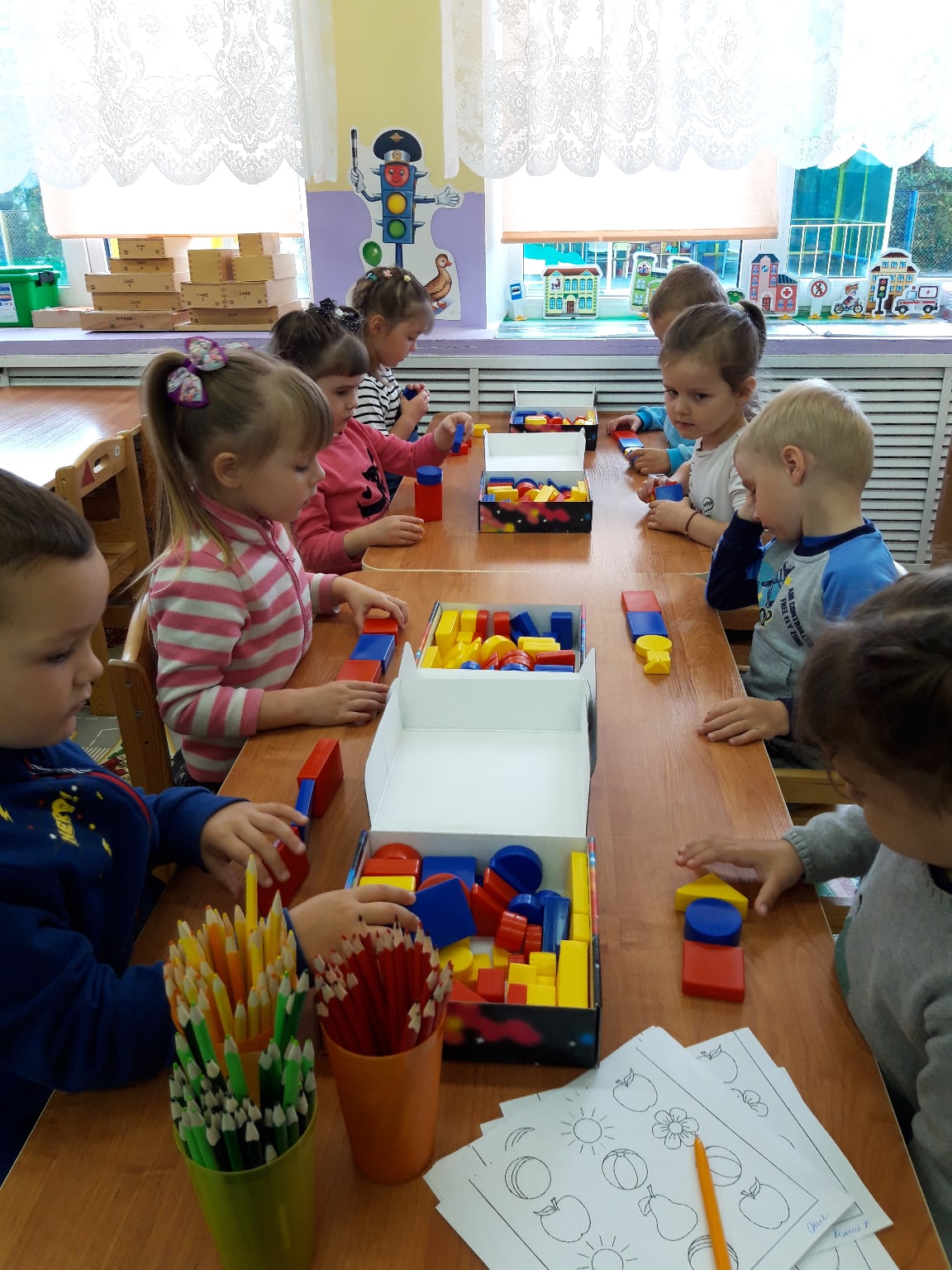 Условия, необходимые для создания социальной ситуации развития детей:
Поддержка детской инициативы и самостоятельности в разных видах деятельности (игровой, исследовательской, проектной, познавательной и др.)
Поддержка спонтанной игры детей, ее обогащение, обеспечение игрового времени и пространства
Игра – пространство, где все характеристики инициативного действия присутствуют как бы естественным образом. В игровой деятельности ребёнок без напряжения преодолевает различную ситуацию. В воображаемой ситуации, он легко создаёт замысел и реализует его.
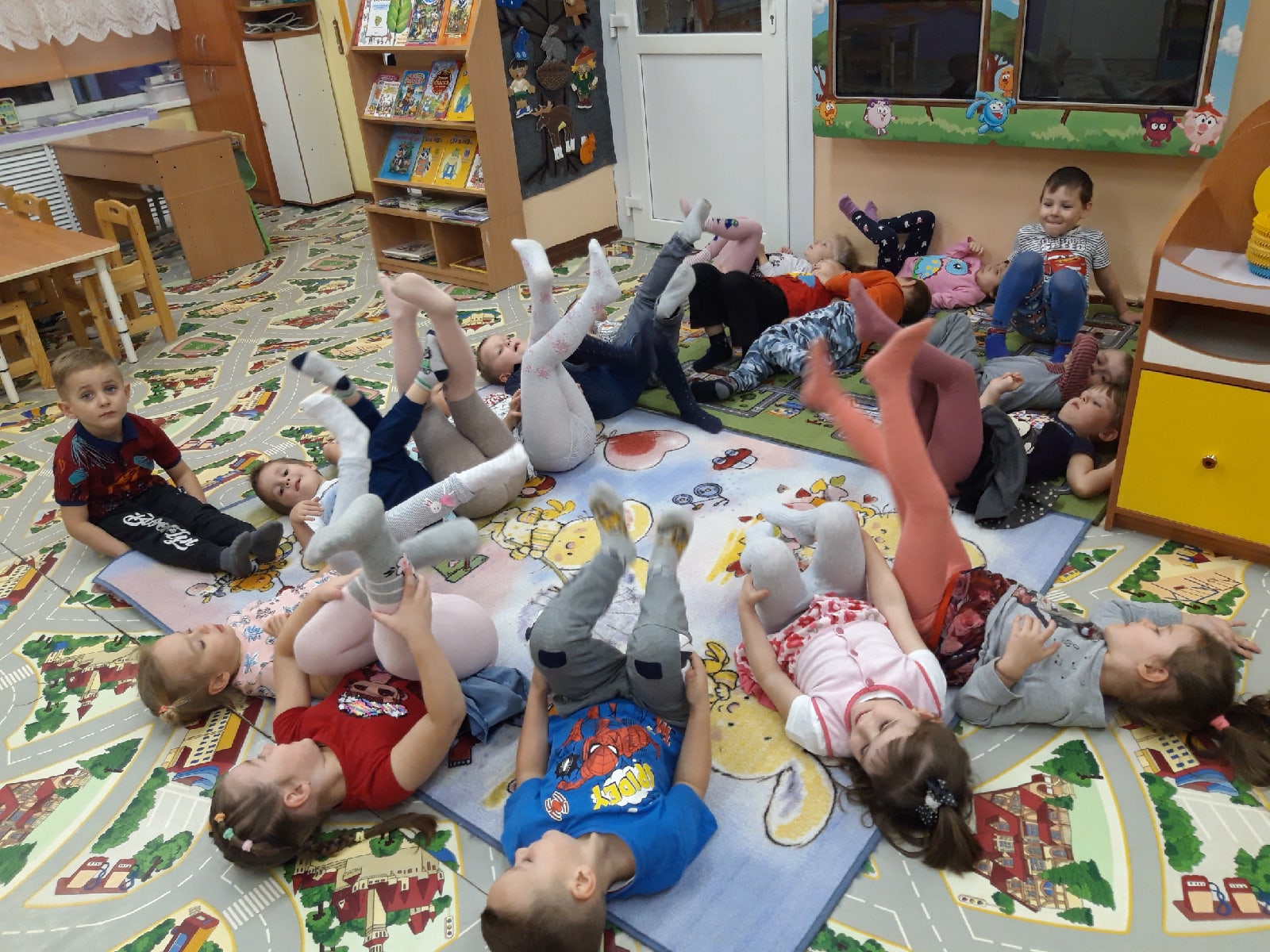 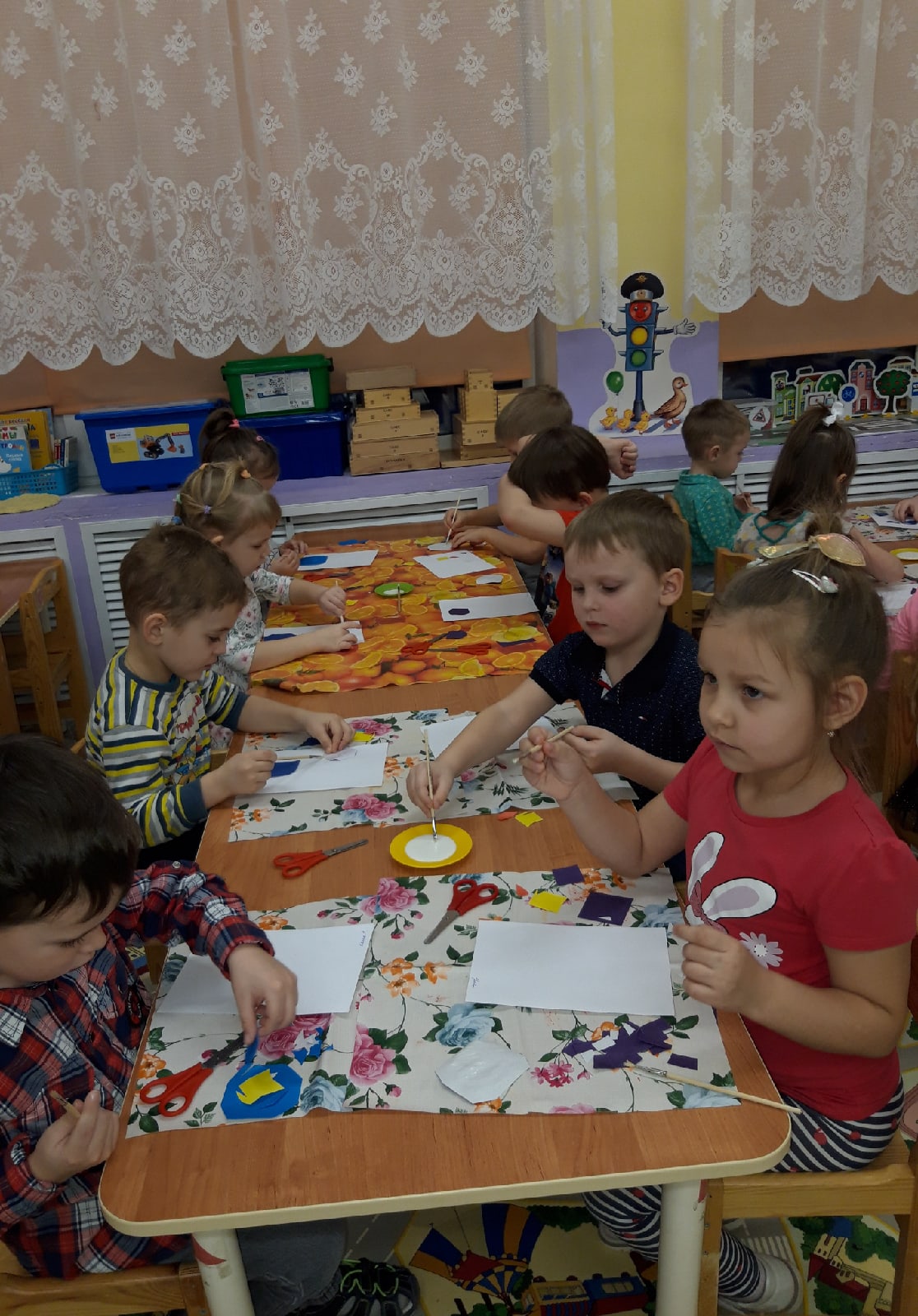 - создание правильно организованной предметной среды и её содержательное наполнение;
- создание условий для свободного выбора детьми деятельности, партнёров в совместной деятельности.
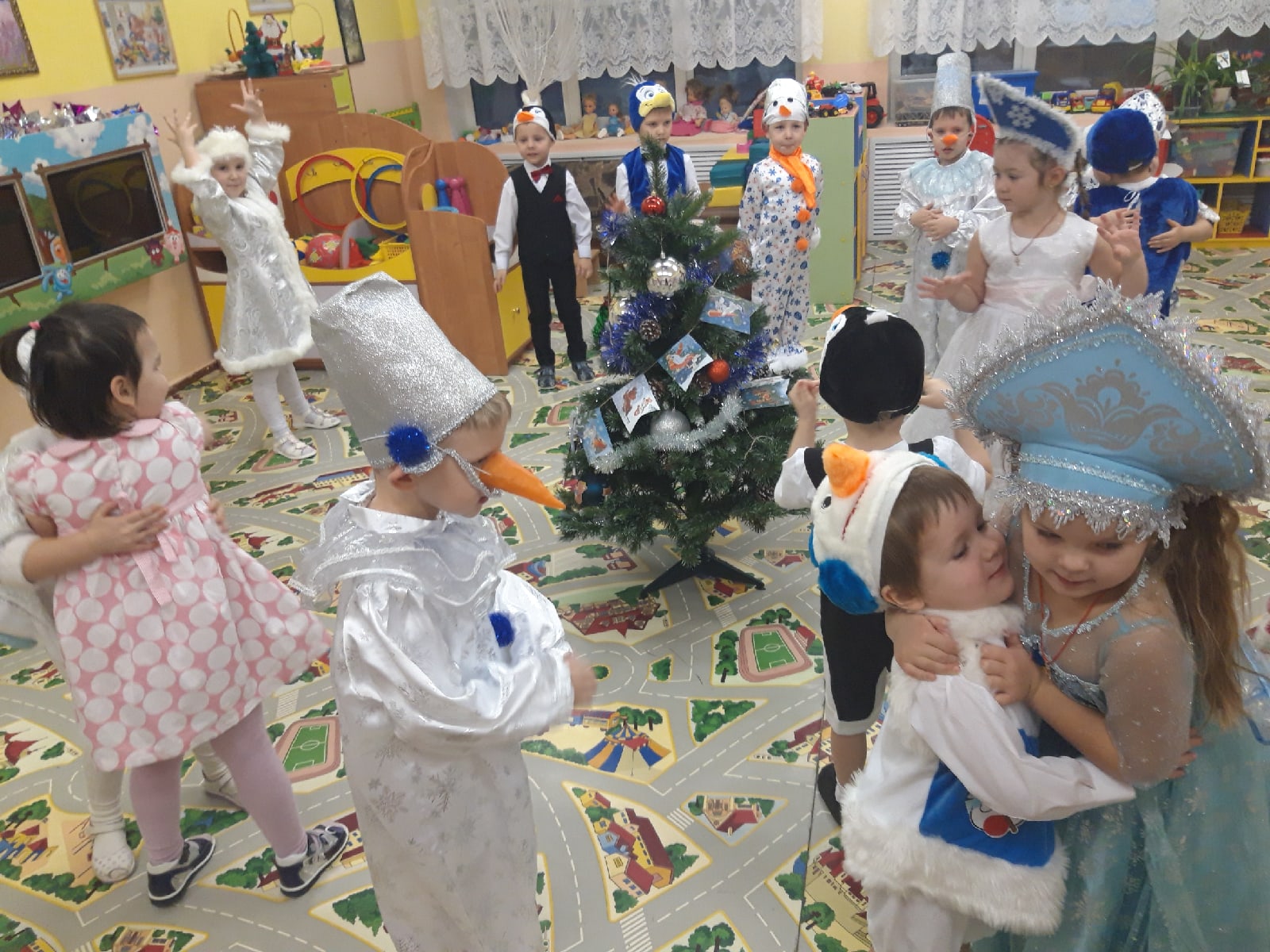 Развивающая среда – средство поддержки детской инициативы.
Важно:
- создать пространство для игры и детской деятельности;
- дать возможность и время;
- Быть интересным партнёром в игре (играть «взаправду»)
Все виды детской деятельности направлены на развитие разных компонентов самостоятельности:
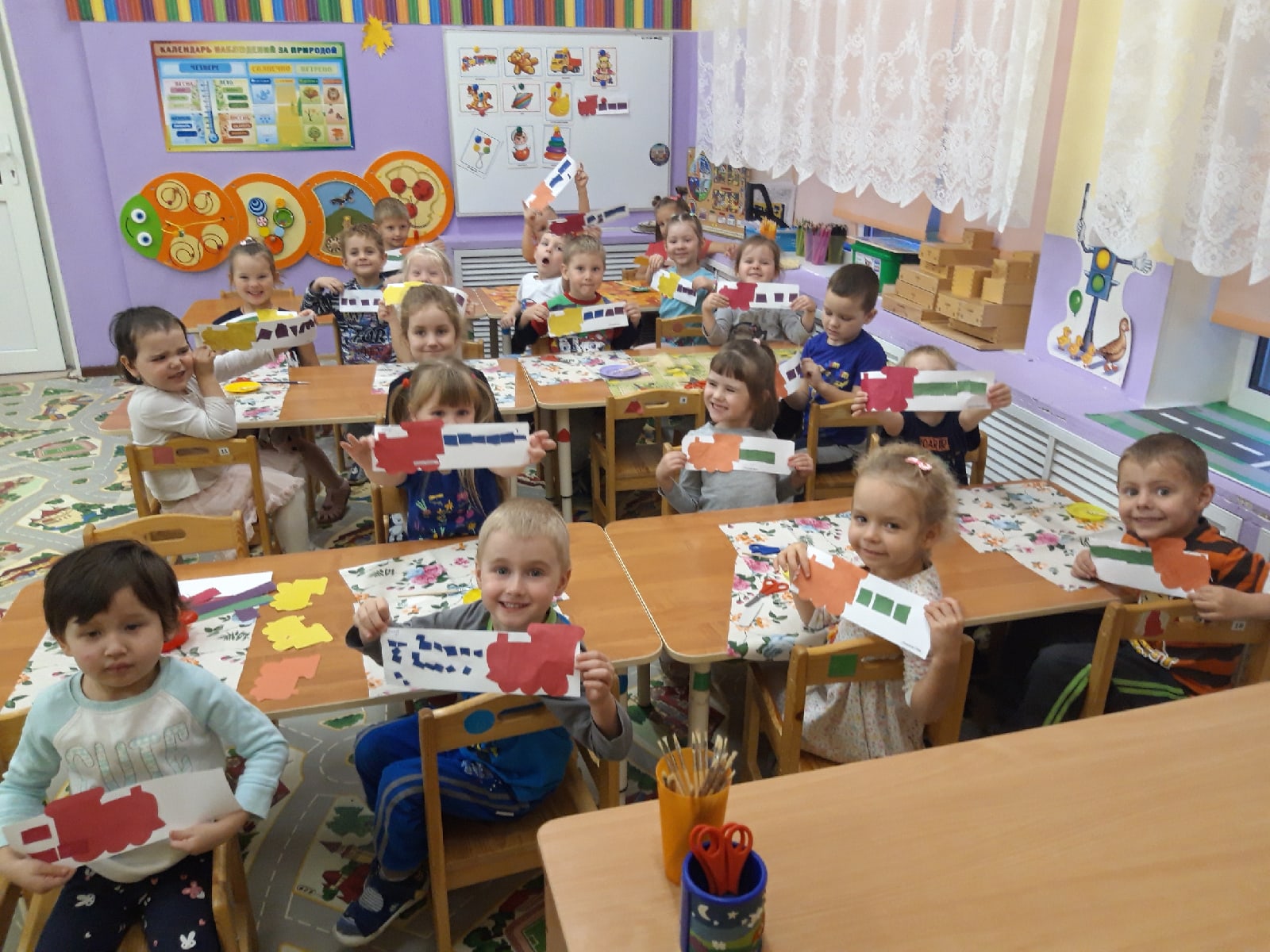 - Игра способствует развитию активности и инициативы;
- в трудовой деятельности заложены благоприятные возможности для формирования целенаправленности и осознанности действий, настойчивости в достижении результата;
- в продуктивных видах деятельности формирует независимость ребёнка от взрослого, стремление к поиску средств самовыражения.
Детская инициатива – это самостоятельное внутреннее побуждение ребёнка к деятельности, к познанию окружающего мира.
Поддержка детской инициативности- это незначительное оказание помощи ребёнку, используя разные способы и средства в принятии решения заниматься той или иной деятельностью.
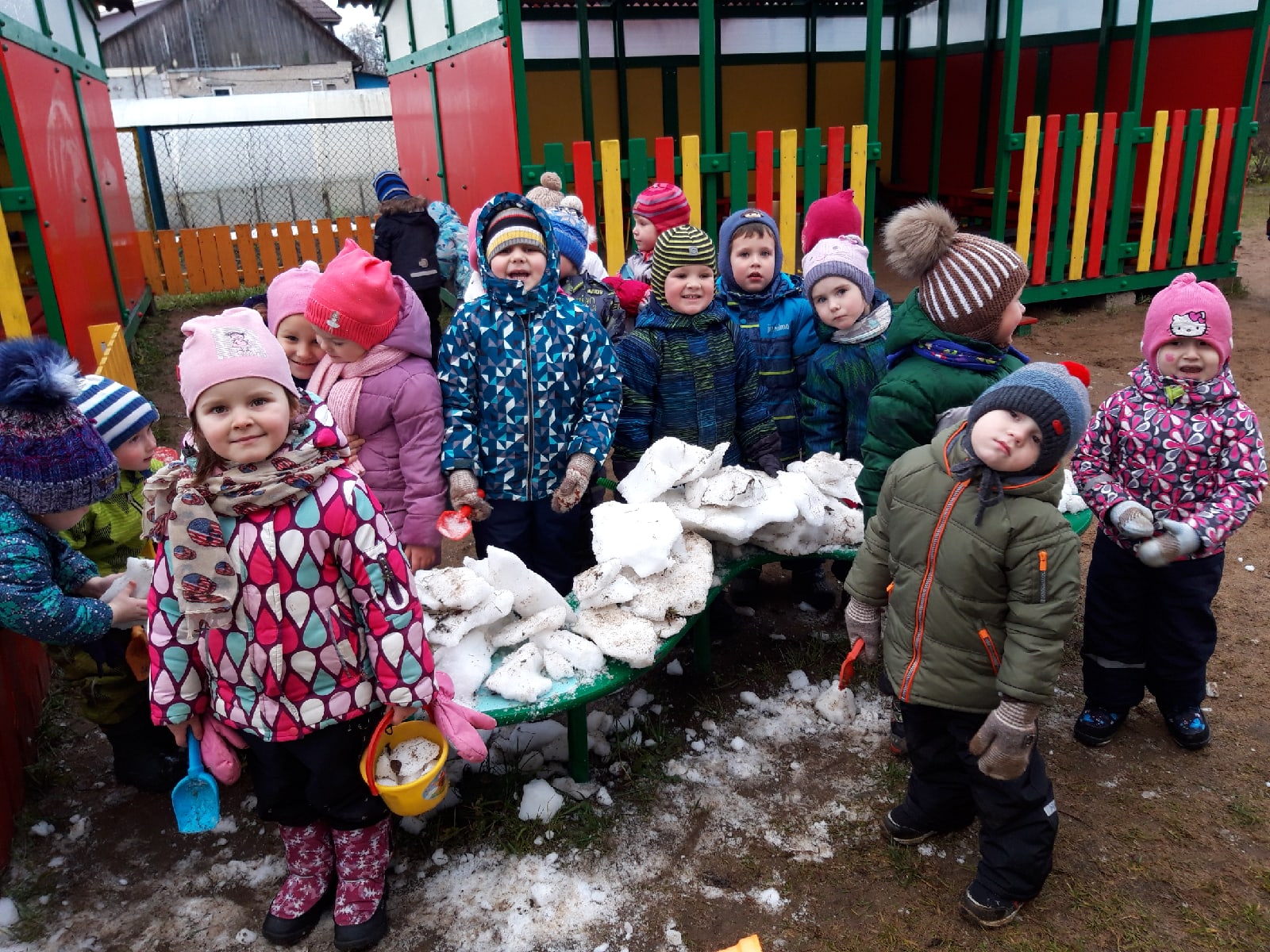 Необходимым условием развития инициативного поведения является воспитание ребёнка в условиях развивающего, не авторитарного общения. 
Если это важнейшее условие не будет выполнено, то работа по развитию инициативы не получится.
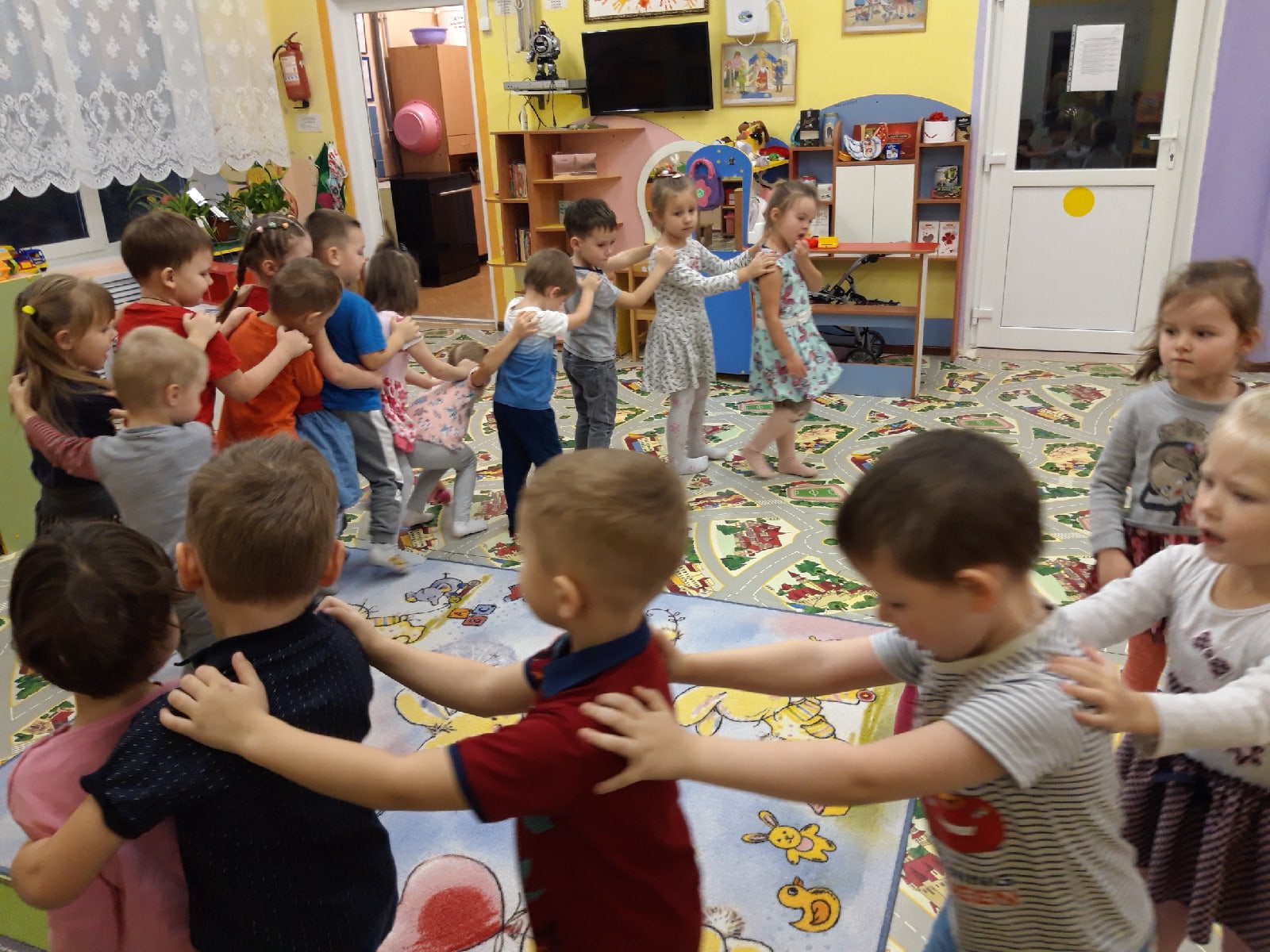 Благодарим за внимание